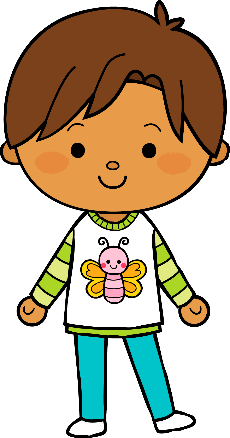 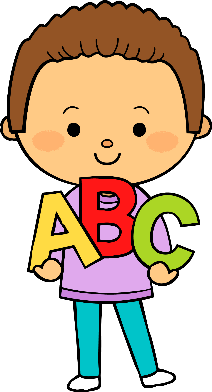 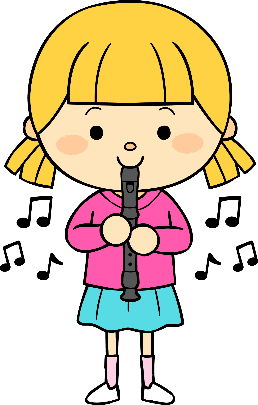 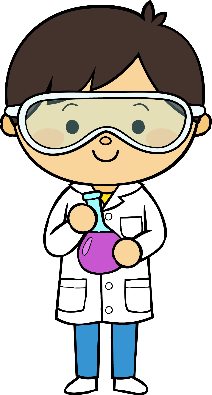 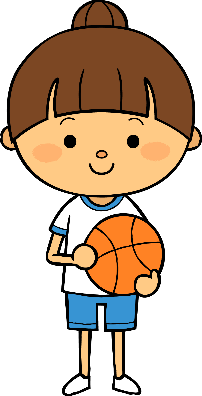 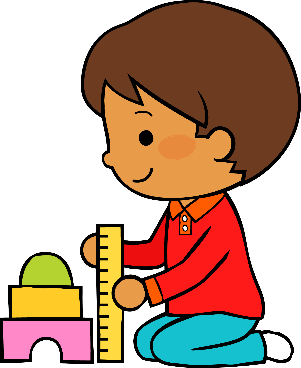 20
12
17
M
M
J
V
L
Situación de Aprendizaje: _____________________________________________
__________________________________________________________________
“La mágica navidad”
Autoevaluación
Manifestaciones de los alumnos
Aspectos de la planeación didáctica
Campos de formación y/o áreas de desarrollo personal y social a favorecer
Pensamiento 
matemático
Lenguaje y
comunicación
Exploración del mundo natural y social
Educación 
Física
Educación Socioemocional
Artes
La jornada de trabajo fue:
Exitosa
Buena
Regular
Mala
Observaciones
_____________________________________________________________________________________________________________________________________________________________________________________________________________
Logro de los aprendizajes esperados 
      Materiales educativos adecuados
       Nivel de complejidad adecuado 
       Organización adecuada
       Tiempo planeado correctamente
       Actividades planeadas conforme a lo planeado
La actividad de artes fue exitosa, los materiales llamaron la atención de los niños, la organización fue adeacuada.
Interés en las actividades
Participación de la manera esperada
Adaptación a la organización establecida
Seguridad y cooperación al realizar las actividades
Todos   Algunos  Pocos   Ninguno
Rescato los conocimientos previos
Identifico y actúa conforme a las necesidades e intereses de los alumnos  
Fomento la participación de todos los alumnos 
Otorgo consignas claras
Intervengo adecuadamente
Fomento la autonomía de los alumnos
Si            No
Logros
Dificultades
La actividad fue divertida y logro que los niños se mantuvieran entretenidos, poniendo atención y concentrados en lo que estaban haciendo. Además de trabajar con las artes se trabajo con la motricidad fina. Los ejercicios de psicomotricidad permiten al niño explorar e investigar, superar y transformar situaciones de conflicto, enfrentarse a las limitaciones, relacionarse con los demás, conocer y oponerse a sus miedos, proyectar sus fantasías, vivir sus sueños, desarrollar la iniciativa propia, asumir roles, disfrutar del juego en grupo y expresarse con libertad. (GuiaInfantil, 2015)
_________________________________________________________________________________________________________________________________
_____________________________________________________________________________________________________________________________
Esta actividad fue tan satisfactoria que casi no se presentaron dificultades, los niños atendieron a todas las indicaciones como se esperaba, y su participación fue muy buena.